Fig. 1. Latent class model using predictors to define cognitive impairment. CVLTL = California Verbal Learning Test ...
Arch Clin Neuropsychol, Volume 29, Issue 4, June 2014, Pages 391–402, https://doi.org/10.1093/arclin/acu011
The content of this slide may be subject to copyright: please see the slide notes for details.
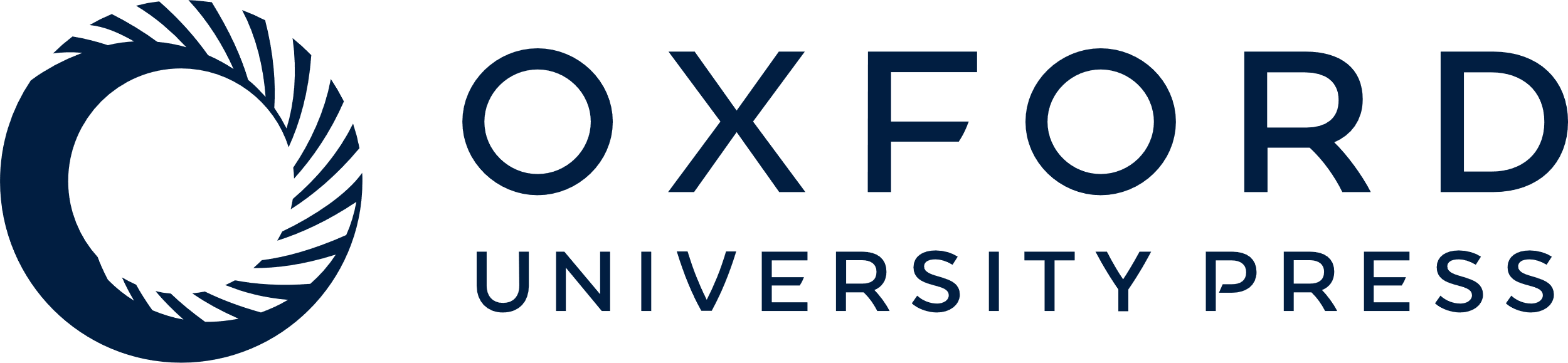 [Speaker Notes: Fig. 1. Latent class model using predictors to define cognitive impairment. CVLTL = California Verbal Learning Test long-delay free recall; CVLTS = California Verbal Learning Test short-delay free recall; CVLTT = California Verbal Learning Test total; CWI = Delis–Kaplan Executive Functioning System color-word interference; DFC = Delis–Kaplan Executive Functioning System design fluency composite; DS = Digit Span; DSym = Digit Symbol; SD = standard deviation; TMA = Trail-Making Test Part A; TMB = Trail Making Test Part B; VF = Delis–Kaplan Executive Functioning System verbal fluency.
Multinomial logistic regression of odds of cognitive impairment. ORs and 95% CIs are based on a five-cluster model, which yielded the best overall fit to the data. Figure displays odds of objective cognitive impairment (Classes 4 and 5 derived from LCA) based on confirmed TBI history, and per 10-point change in three continuous predictors. Confidence intervals which overlap a value of 1 are not statistically significant. Each 10-point increase in AFQT scores (OR = .71) corresponds to a 29% decrease in likelihood of executive impairment, whereas each 10-point increase in PCL-M scores (OR = 1.28) corresponds to a 28% greater likelihood of executive impairment.


Unless provided in the caption above, the following copyright applies to the content of this slide: Published by Oxford University Press 2014. This work is written by (a) US Government employee(s) and is in the public domain in the US.]